Improved General Education Assignment & Assessment
Community College of Rhode Island
 Summer Intensive Institute for General Education Assessment
Ernest Dupuis – Economics
Melissa Lancellotta – Physics
Aaron Schrank – Mathematics
Svetlana Staviskiy - Mathematics
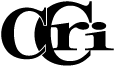 Overview
Skill Category 3B – Quantitative Literacy

Showcase an improved assignment implemented to assess student learning outcomes
Backwards Design
TILT – Transparency in Learning and Teaching

Learning Outcomes and Skill Category Revisited
Improved assignment assesses all learning outcomes
Rubric developed for assessing student learning

Questions?
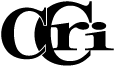 Skill Category
Skill Category 3B – Quantitative Literacy
Apply quantitative principles to solve problems and support arguments with quantitative evidence in a variety of forms (e.g. words, tables, graphs, equations, etc.).
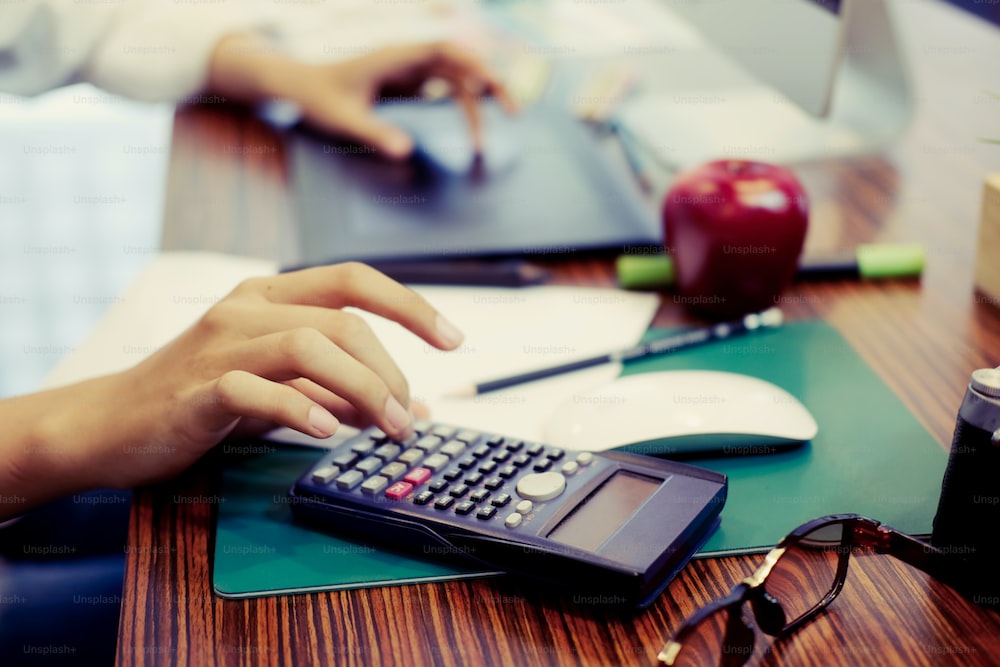 Image: Unsplash
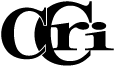 Assignment Improvements
Physics Lab assignment selected
Velocity & Acceleration Using the Airtrack

Backwards Design – From Understanding by Design by Wiggins and McTighe
Identify desired results
Determine acceptable evidence
Plan learning experiences and instruction

TILT – Transparency in Learning and Teaching

See assignment
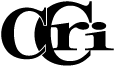 Learning Outcomes &Skill Category Revisited
This assignment will teach students to…

understand, develop, and apply the necessary skills to be successful in the physics profession 
apply general theories from math and physics
interpret and analyze graphs, slopes, and math equations properly
think critically and solve physics word problems using qualitative and quantitative reasoning including sophisticated mathematical techniques and equations
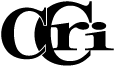 Learning Outcomes &Skill Category Revisited
This assignment will teach students to…

demonstrate conceptual and theoretical understanding of the fundamentals of physics
work successfully in a technical position
communicate physics reasoning in oral and in written form
think clearly using logic and reasoning
work with peers to improve understanding of physics and other subjects beyond physics
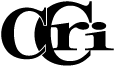 Rubric
Throughout this assignment, students will be able to demonstrate the depth and breadth of the content, as they:

collect raw data for time vs. displacement
look for trends within the data and their corresponding equations
convert the data into various mathematical representations
interpret results and consider confounding variables

This allows for an adequate assessment, using the rubric CCRI General Education Assessment Rubric for Quantitative and Scientific Reasoning (3B.1-6)
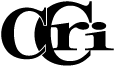 Rubric
Criteria for Success